Dynamic Programming
Huffman Coding
CS141:WEEK 6 DISCUSSION
HUFFMAN CODING EXAMPLE
A:5
C:7
B:13
D:15
E:4
HUFFMAN CODING EXAMPLE
A:5
C:7
B:13
D:15
E:4
9
A:5
E:4
HUFFMAN CODING EXAMPLE
A:5
B:13
C:7
D:15
E:4
16
C:7
9
A:5
E:4
HUFFMAN CODING EXAMPLE
A:5
B:13
C:7
D:15
E:4
16
28
C:7
9
D:15
B:13
A:5
E:4
HUFFMAN CODING EXAMPLE
A:5
B:13
C:7
D:15
44
E:4
16
28
C:7
9
D:15
B:13
A:5
E:4
HUFFMAN CODING EXAMPLE
44
0
1
16
28
0
1
1
0
C:7
9
D:15
B:13
0
1
A:5
E:4
DYNAMIC PROGRAMMING
Try all possible solutions 
Store the solutions to subproblems in an extra data structure
Use that data structure to solve the problem efficiently
Example: Cutting the Candy
Cutting the Candy: Example Run
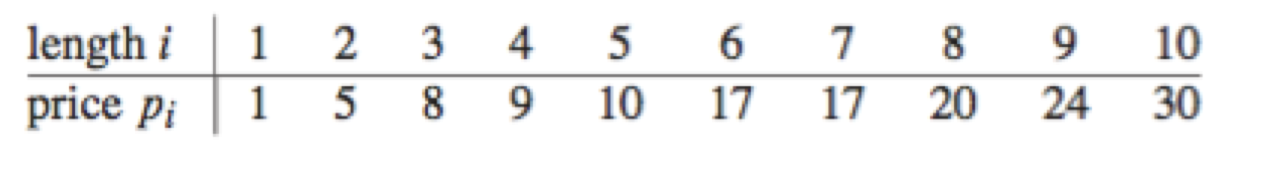 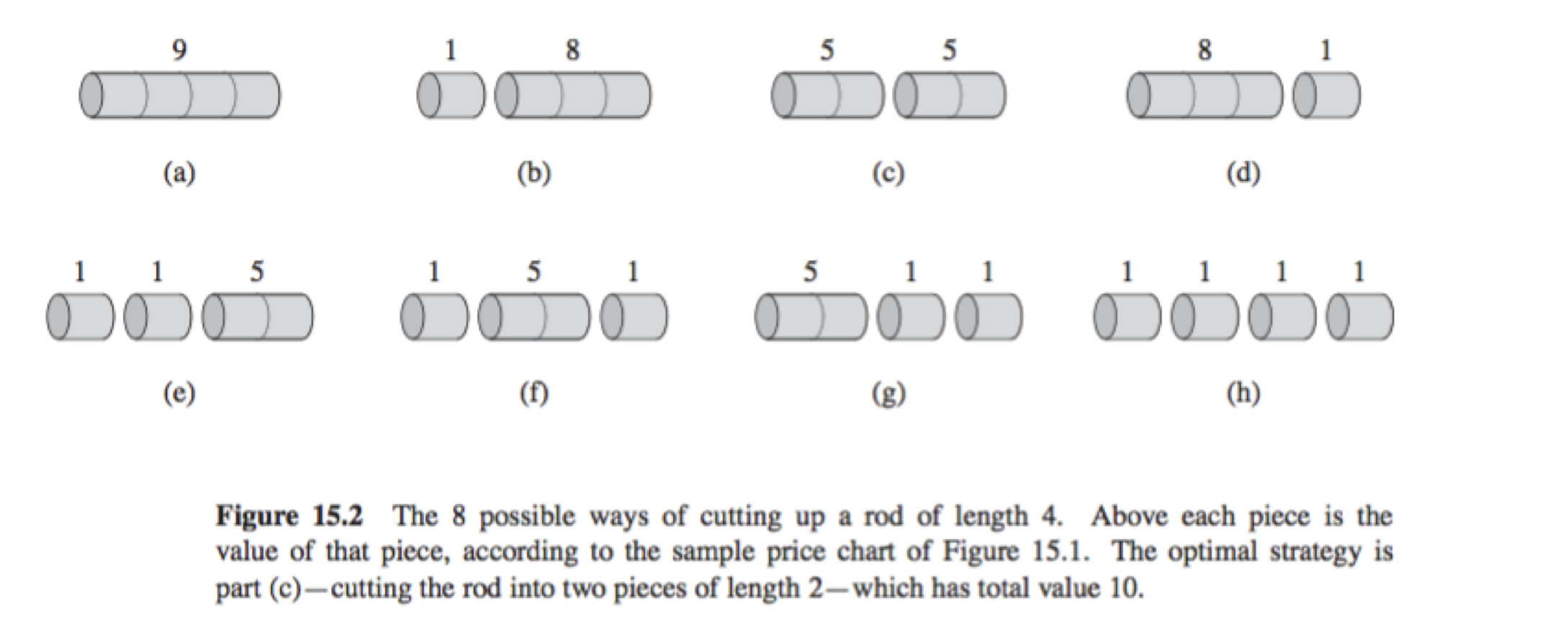 Taken from: https://web.stanford.edu/class/archive/cs/cs161/cs161.1168/lecture12.pdf
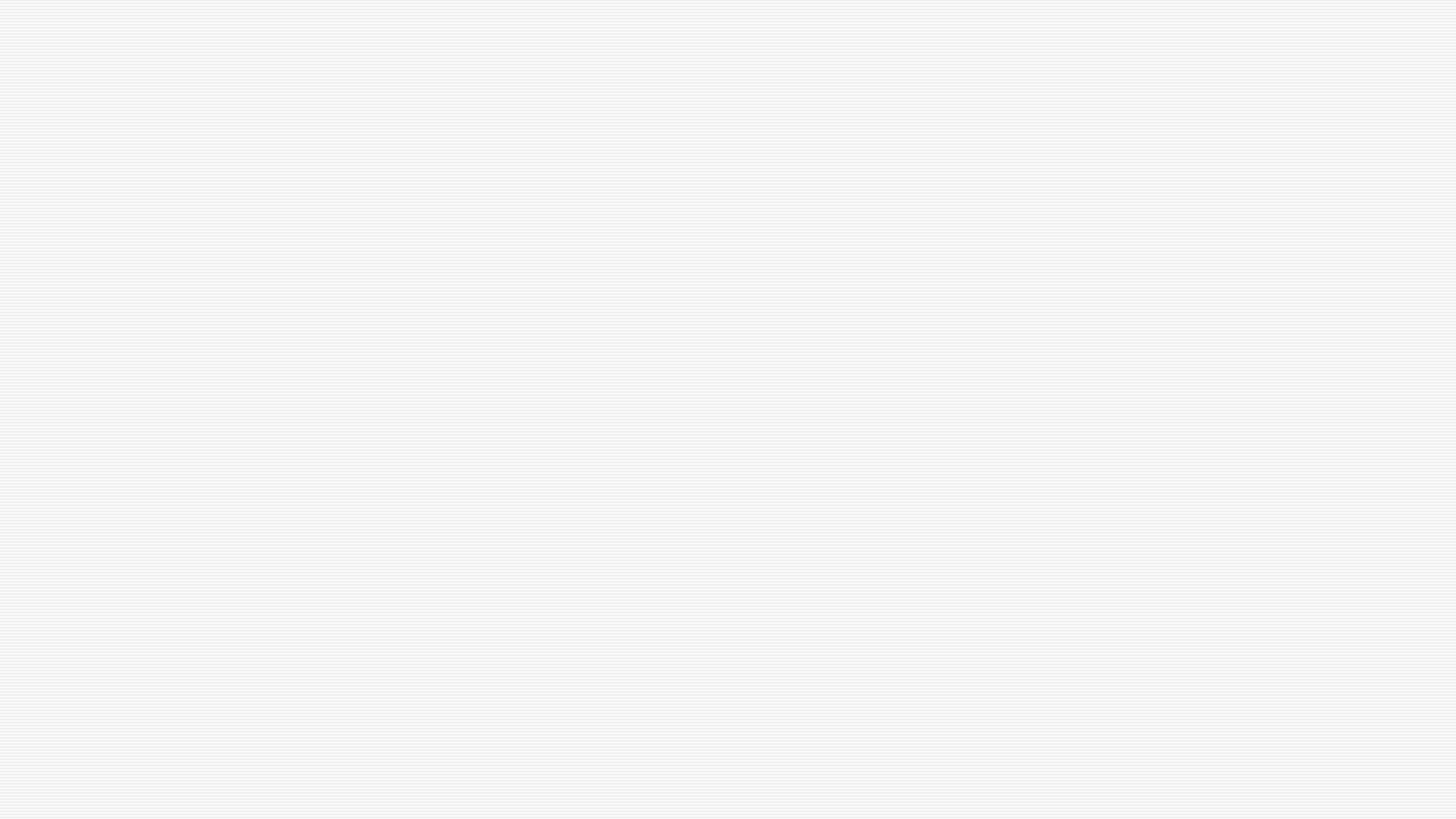 Cutting the Candy: A Naïve Solution
Try every possible cutting strategy recursively!
First cut a piece off left end of the candy of size i
Then, find the optimal way to cut the remainder of the candy
Try with all possible values of i
What would be the type of time complexity?
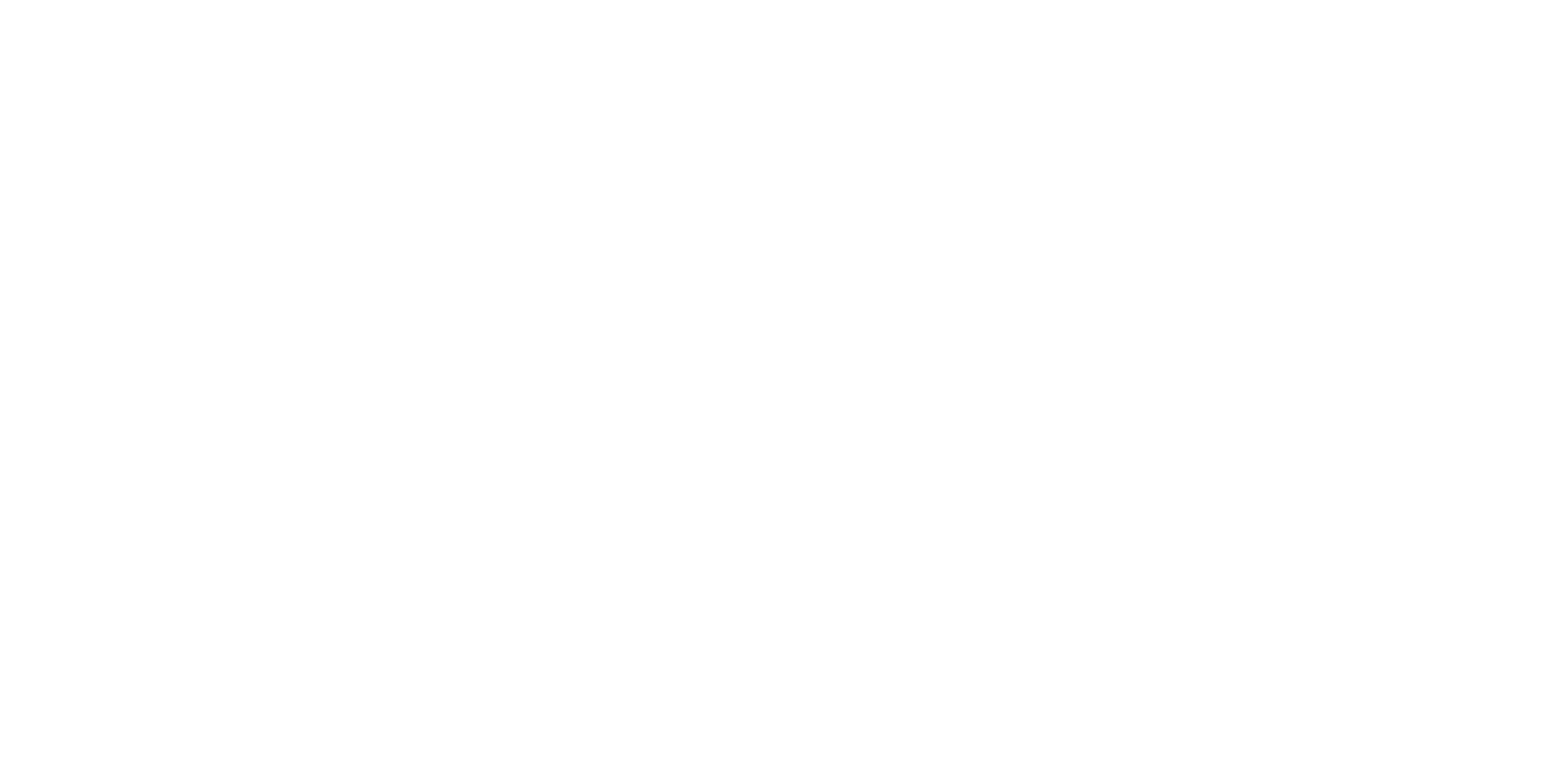 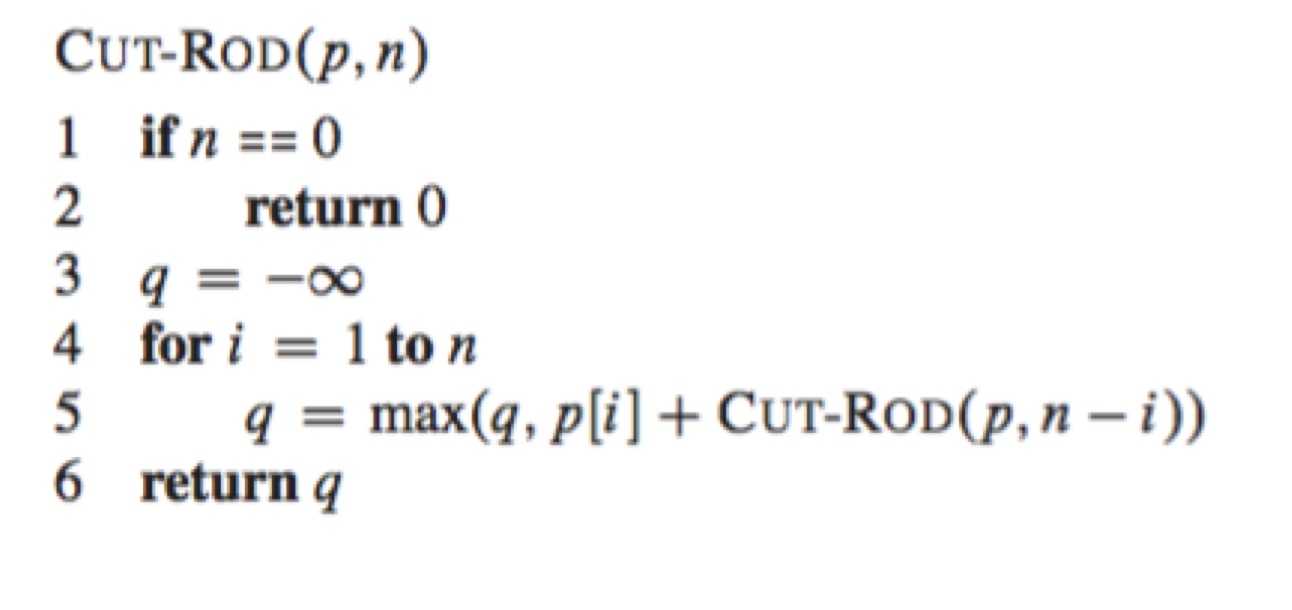 Cutting the Candy: Dynamic Programming Solution
We can do better!
In the naïve solution, we are calculating the same values many many times!
What if we stored some values in an additional array and used them when necessary?
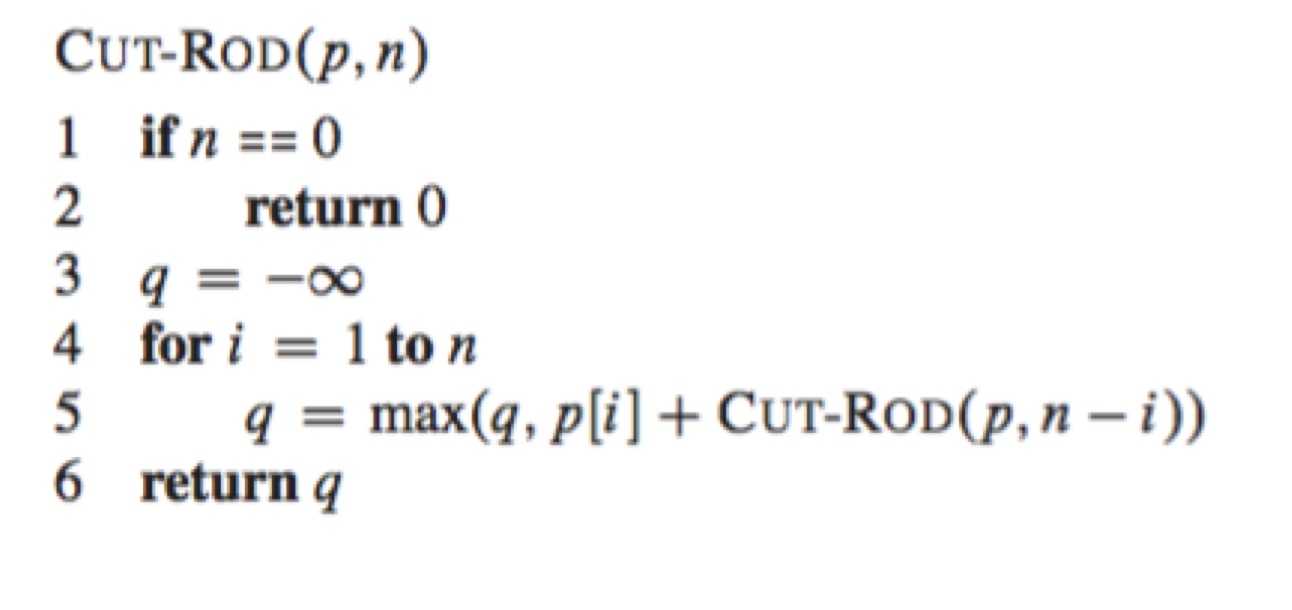 Cutting the Candy: Dynamic Programming Solution
Cutting the candy: Dynamic Programming Solution
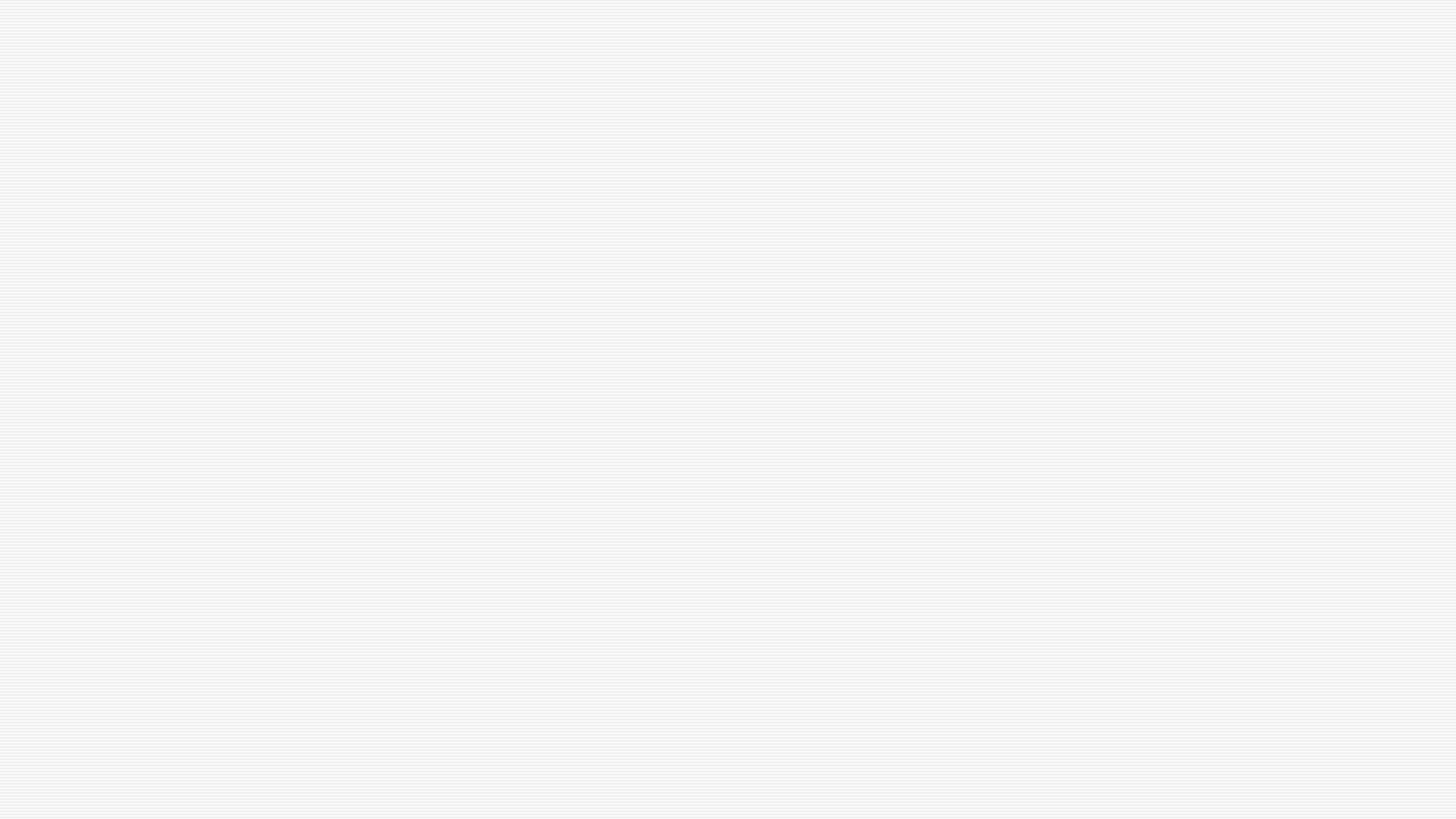 Cutting the Candy: Dynamic Programming Solution
What is the time complexity of this algorithm?
Are we better off?
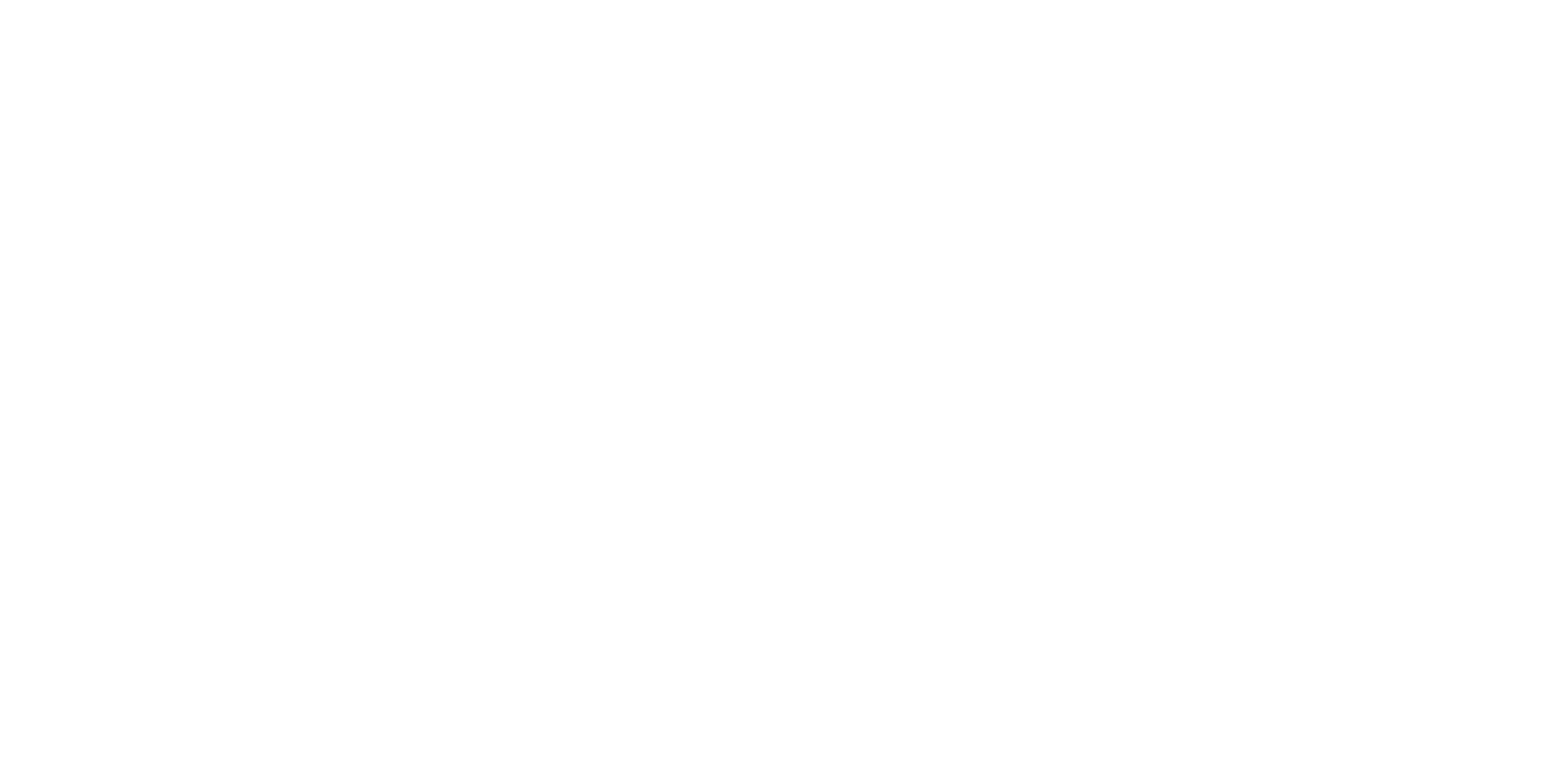 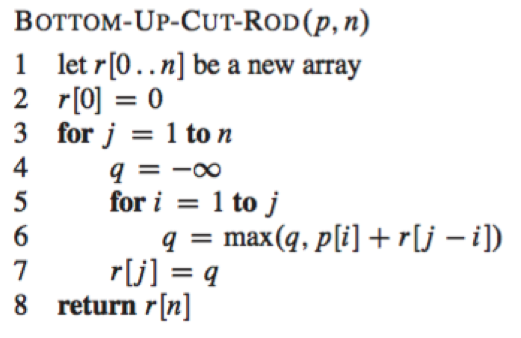 Cutting the Candy: Example Run
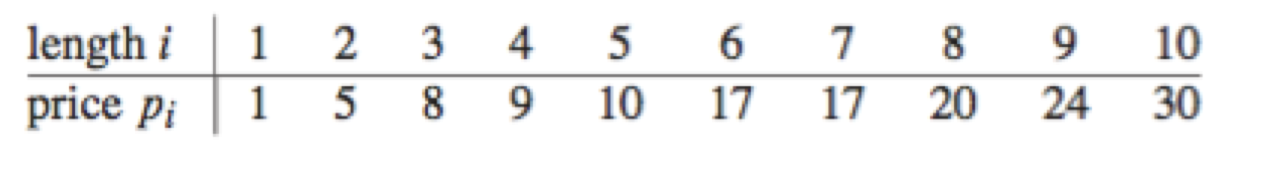 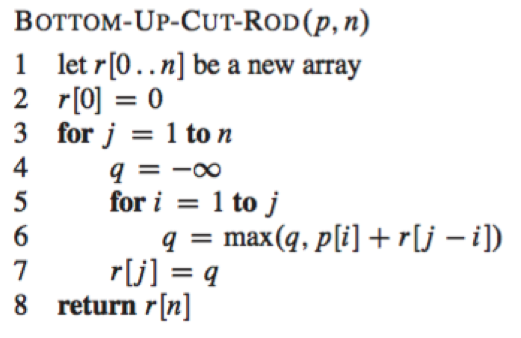 n=4
r[0]=0
r[1]=1
r[2]=5
r[3]=8
r[4]=10
Example: Finding Cheapest Flight (with some/many stopover)
Want to fly for Los Angeles (LAX) to Atlanta(ATL)
Direct flight
Only 1 Stopover at Denver, Chicago, DC, San Francisco….
2 Stopovers at Denver and Chicago, San Francisco and DC, ….
Problem Statement:Cheapest flight within k stops
We have a source(src) and destination(dest) location
Given the cost of the direct flights of different cities
We want to go from LAX to ATL
Direct Flight = $300
Is there any cheaper way to get there?
Problem Statement:Cheapest flight within k stops (cont.)
1 Stopover
LAX - DC -  ATL = 350 + 50 = $400
LAX - SFO – ATL = 50 + 200 = $250
2 Stopover
LAX - SFO -  DC - ATL = 50 + 50 + 50 = $150
LAX - DC - SFO - ATL = 350 + …
Naïve Solution
ans = +inf
for k = 0 to K
    ans = min(ans, findFlights(src, dest, k))
return ans

findFlights(src, dest, k) 
    if (k==0) return Cost[src][dest]
    cost = +inf
    for city in (cities with a direct flight from src)
       temp = findFlights(city, dest, k-1) + Cost[src][city]
       cost = min(cost, temp)
    return cost
Naïve Solution: Analysis
For large K, we would have multiple calls with same src and k for the function

How to solve this issue?

Memorization!!!
Naïve -> Dynamic Programming
Destination city is constant
We can just store the answer of the (src cities, k) pair
Let’s add a 2D array mem(city, int k)
Dynamic Programming
findFlights(src, dest, k) 
    if (k==0) return mem[src][k] = Cost[src][dest]
    cost = +inf
    for city in (cities with a direct flight from src)
       temp = mem[city][k-1] + Cost[src][city]
       cost = min(cost, temp)
    mem[src][k] = cost
    return cost
k=1
LAX-> (DC 0->ALT ) = LAX-> DC + mem[DC][0] = 350 + 50 = 400
LAX->(SFO 0->ATL) = LAX->SFO + mem[SFO][0] = 50 + 200 = 250

DC-> (LAX 0 ->ATL) = DC ->LAX + mem[LAX][0] = 450 + 300
DC-> (SFO 0->ATL) = DC->SFO + mem[SFO][0] = 500 + 200

SFO-> (LAX 0->ATL) = SFO -> LAX + mem[LAX][0] = 100 + 300
SFO-> (DC 0->ATL) = SFO->DC + mem[dc][0] = 50 + 50 = 100

LAX ->( DC 1-> ATL) = LAX->DC + mem[DC][1] = 350 + 700
LAX-> (SFO 1-> ATL) = LAX ->SFO + mem[SFO][1]= 50 + 100 = 150


LAX -> (DEN 4-> ATL) = LAX ->DEN + mem[DEN][4]=